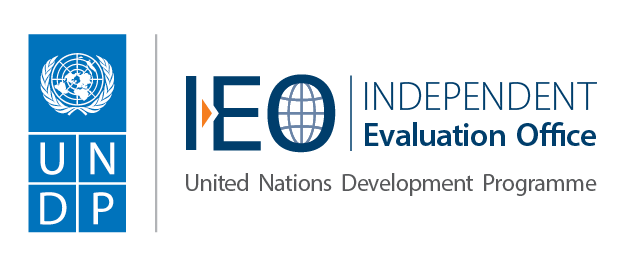 LECCIONES EXTRAÍDAS DE EVALUACIONES:
EL APOYO DEL PNUD A LA DIGITALIZACIÓN EN LOS PAÍSES EN CRISIS
Reflexiones
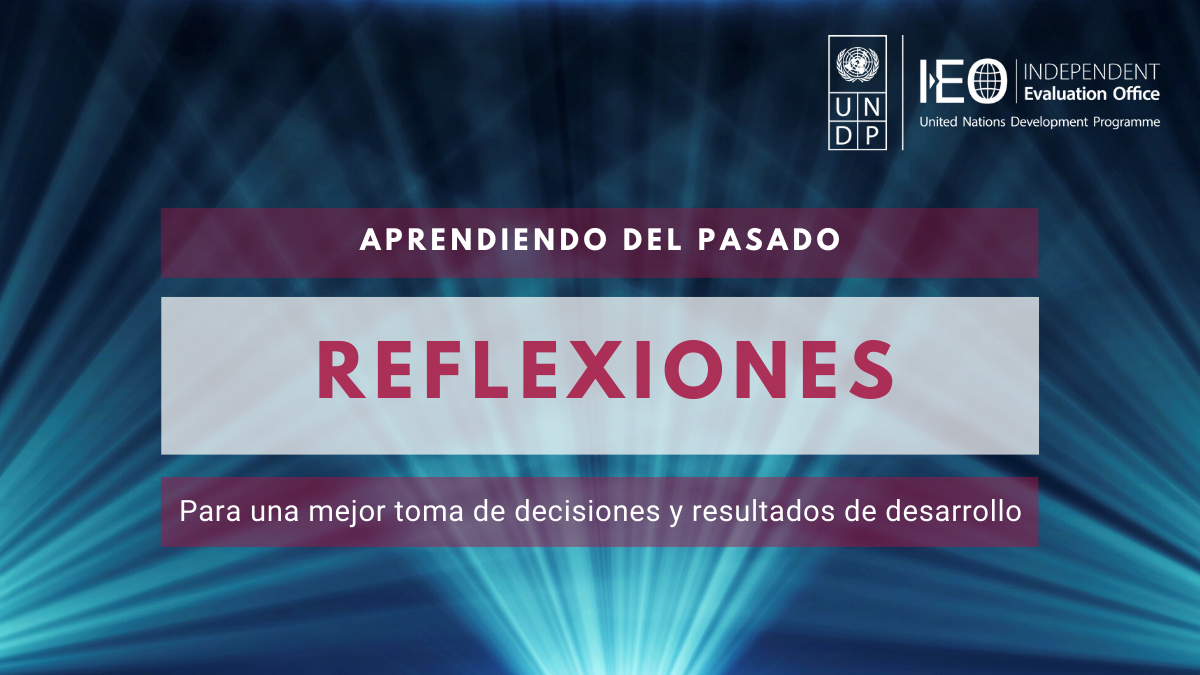 Reflexiones: la serie de productos del conocimiento de la Oficina de Evaluación Independiente

Examina las evaluaciones anteriores y recopila las lecciones de la labor del PNUD en sus programas. 

Ofrece evidencia evaluativa para mejorar la toma de decisiones y los resultados de las actividades de desarrollo. 

La segunda edición de la serie destaca las lecciones de las evaluaciones del trabajo del PNUD en situaciones de crisis.
Metodología
Evaluación rápida de evidencias.
Evaluaciones independientes a nivel de país, evaluaciones temáticas, y evaluaciones descentralizadas de alta calidad encargadas por las oficinas en los países.
Énfasis en la identificación de las lecciones pertinentes para el PNUD. 
El análisis tiene por objeto ofrecer ideas prácticas y oportunas para apoyar a los responsables de la toma de decisiones del PNUD a la hora de dar una respuesta eficaz ante situaciones de crisis.
Contexto:
– aceleración de la dependencia mundial de la tecnología digital a raíz del COVID-19
– Estrategia Digital (2019) acelerada del PNUD, incluso para abordar la brecha digital
1
4
5
2
7
8
6
3
De un vistazo: lecciones aprendidas
Las iniciativas digitales notables en los países en crisis siguen sin documentarse ni evaluarse.
Apoyar la conectividad y el  libre acceso es positivo. Apoyar una “conectividad significativa” es mejor.
La colaboración con el sector privado es imprescindible, siempre que se puedan resolver los dilemas éticos.
La transformación digital está relacionada con la provisión, la conexión y el desarrollo del talento, más que con la tecnología.
La digitalización exitosa requiere tiempo y debe considerarse cuidadosamente la preparación y la cultura local.
La digitalización se beneficia de asumir riesgos y colaborar con los disruptores digitales locales.
Actuar sobre la información de datos es clave, especialmente para las decisiones relacionadas con la ampliación y la replicación.
Cuidado con la brecha. La “brecha digital” es real y esta creciendo.
Lección 1.
Las iniciativas digitales notables en los países en crisis siguen sin documentarse ni evaluarse.
Ejemplos:

Afganistán 
Sierra Leona 
Guinea-Bissau
República Centroafricana
Barbados 
Liberia
Se han encontrado soluciones digitales en todos los ámbitos de acción, principalmente el desarrollo (gobernanza electrónica, salud digital, etc.)
Crisis: equipos biométricos para la inscripción de los votantes; financiación digital para transferir los sueldos; sistemas de alerta temprana y vigilancia del clima
Crisis: principalmente la transición a un formato digital (aumento de la eficiencia) y no al empleo de tecnologías digitales (mejora de la calidad)
Proyectos piloto: drones (Malí, Siria), cadena de bloques (Líbano), etc.; normalmente no se evalúan completamente
Ejemplos: Angola, Cuba, Guinea Ecuatorial, Guinea-Bissau y Zimbabwe
Lección 2.
Apoyar la conectividad y el libre acceso es positivo. Apoyar una “conectividad significativa” es mejor.
Ejemplos: 

Kazajstán 
Tanzanía 
Zambia 
Malawi 
Etiopía
Bhután
Se necesita una infraestructura crítica para el despliegue, la ampliación y la sostenibilidad de las iniciativas de digitalización (por ejemplo, la red de telefonía móvil e Internet)

Funciones clave tanto del gobierno como del sector privado

La conectividad es significativa cuando la alfabetización y las habilidades digitales están generalizadas, existe un entorno propicio para la innovación y las soluciones digitales son inclusivas y equitativas
Ejemplos: Angola, Cuba, Guinea Ecuatorial, Guinea-Bissau y Zimbabwe
Lección 3.
La colaboración con el sector privado es imprescindible, siempre que se puedan resolver los dilemas éticos.
Ejemplos:

Sierra Leona 
Bangladesh 
Países insulares del Pacífico 
Zimbabwe 
Kirguistán
El sector privado suele tener en propiedad redes y datos, por lo que desempeña un papel clave en lo que respecta a la cobertura, la fiabilidad y la calidad de la conectividad digital

La colaboración con el sector privado y el aprovechamiento de sus capacidades son factores clave para el éxito del despliegue y la ampliación de las iniciativas nacionales en materia de digitalización

Hay que abordar los dilemas éticos, yendo más allá de la privacidad y la protección de los datos para incluir la dignidad y la autonomía humana, la discriminación y el desequilibrio de poder
Ejemplos: Angola, Cuba, Guinea Ecuatorial, Guinea-Bissau y Zimbabwe
Lección 4.
La transformación digital está relacionada con la provisión, la conexión y el desarrollo del talento, más que con la tecnología.
Ejemplos:

 Moldova 
Región de la CEI
Papua Nueva Guinea
Jordania
Haití
Nepal
La capacidad de los gobiernos de adaptarse a un futuro más digital depende del desarrollo de la próxima generación de habilidades

Las iniciativas de transformación digital que invierten en las capacidades de utilizar, administrar y mantener eficazmente la tecnología asociada tienen más probabilidades de éxito
 
La capacidad del PNUD para servir de contacto entre las dificultades locales y la experiencia mundial es un activo clave (provisión de expertos externos e internos): proporciona al PNUD una palanca para influir en el diseño de soluciones digitales que sean inclusivas y se basen en las mejores prácticas internacionales
Ejemplos: Angola, Cuba, Guinea Ecuatorial, Guinea-Bissau y Zimbabwe
Lección 5.
La digitalización exitosa requiere tiempo y debe considerarse cuidadosamente la preparación y la cultura local.
Ejemplos: 

Sierra Leona 
Guinea-Bissau
Bangladesh 
Argentina
Jordania
Uganda
Llegar a un equilibrio entre velocidad y calidad: se necesitan más tiempo, esfuerzo y capacidades en la etapa de diseño para incluir un componente digital en un programa; a menudo, se mejora en eficiencia a largo plazo

Las soluciones digitales deben introducirse en consonancia con las capacidades y la preparación de los países y respetando las culturas locales; el resultado será mejor si se hace a través de una alianza con los agentes locales y en el marco de iniciativas más amplias

“Importar” y ensayar tecnologías que aún no se utilizan en los países altamente desarrollados tiende a ser problemático
Ejemplos: Angola, Cuba, Guinea Ecuatorial, Guinea-Bissau y Zimbabwe
Lección 6.
La digitalización se beneficia de asumir riesgos y colaborar con los disruptores digitales locales.
Ejemplos:

Kazajstán 
Serbia
Honduras
Bosnia y Herzegovina
Afganistán
Rwanda 
India
El PNUD puede apoyar a los gobiernos a asumir riesgos, por ejemplo, exponiéndose al escrutinio de la ciudadanía, y empezando a considerar el fracaso como una estrategia para lograr el éxito a largo plazo

Importancia de tolerar los proyectos piloto rápidos con fines de aprendizaje, incluso si son propensos al fracaso (“fracasar rápido”)

Trabajar con los disruptores digitales locales para demostrar el potencial de la innovación local y el poder de los jóvenes para forjar su propio futuro digital
Ejemplos: Angola, Cuba, Guinea Ecuatorial, Guinea-Bissau y Zimbabwe
Lección 7.
Cuidado con la brecha. La “brecha digital” es real y esta creciendo.
El acceso a las soluciones digitales sigue siendo desigual: generalmente reservado para las personas más jóvenes y acomodadas de entornos urbanos, sin discapacidades y de sexo masculino (ayuda hablar inglés)

La digitalización puede contribuir de forma indirecta al empoderamiento de las mujeres y las niñas o excluirlas aún más 

Para salvar la brecha digital, o al menos no exacerbarla, los programas de éxito:
incluyeron explícitamente a los más vulnerables como parte del diseño
elaboraron materiales en formatos accesibles
utilizaron un lenguaje inclusivo, incluso en términos de género
Ejemplos:

Barbados 
Uganda 
Egipto
Afganistán
Papua Nueva Guinea
India
Bahrein
Ejemplos: Angola, Cuba, Guinea Ecuatorial, Guinea-Bissau y Zimbabwe
Lección 8.
Actuar sobre la información de datos es clave, especialmente para las decisiones relacionadas con la ampliación y la replicación.
Ejemplos:

Región de la CEI
Kirguistán
Turquía 
Serbia
Bangladesh
La ampliación y la replicación dependen de la documentación y la evaluación, incluida la medición de los efectos inesperados
Entre las buenas prácticas de monitoreo y evaluación figuran: 
La medición de resultados intermedios, por ejemplo, la creación de prototipos rápidos, a lo largo de la cadena de resultados/teoría del cambio
La identificación sistemática de los retos y los efectos adversos
La diferenciación entre los resultados logrados por el PNUD y los resultados de las actividades de mayor envergadura (por ejemplo, dirigidas por los países) 
El apoyo a las decisiones de ampliación y replicación (de iniciativas digitales a menudo muy recientes o que están en curso) a través de la evaluación requiere nuevas herramientas
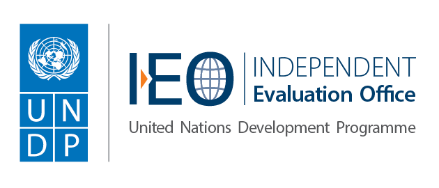 Gracias
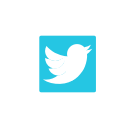 @undp_evaluation
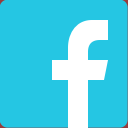 @ieoundp
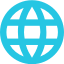 http://web.undp.org/evaluation/reflections